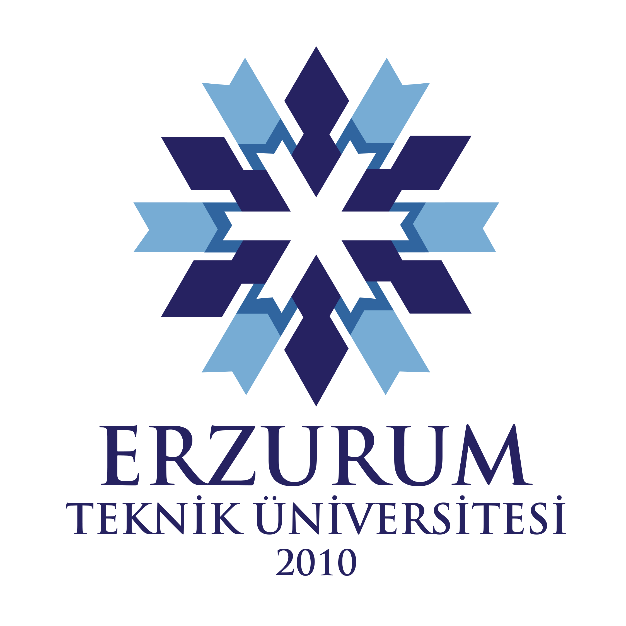 ERZURUM TEKNİK ÜNİVERSİTESİ
MATEMATİK BÖLÜMÜ
II. Matematik Olimpiyatı
Kimler Başvuru Yapabilir?Başvuru Koşulları Nelerdir?
Matematik alanında yapılacak olan bu olimpiyata ilimiz merkez ve ilçelerdeki tür ve genel liselerin 9, 10, 11 ve 12. sınıflardaki öğrenciler katılabilir.
Başvurular Nasıl Yapılır?
Erzurum Teknik Üniversitesi Fen Fakültesi Matematik Bölümü ve Erzurum Milli Eğitim Müdürlüğünün sorumluluğunda yapılacak olan olimpiyata katılacak öğrenciler için başvurular 3 Şubat – 9 Mart 2020  tarihleri arasında kabul edilmektedir.

         Başvuruların nasıl yapılacağı
 https://www.erzurum.edu.tr/bolumler/matematik-bolumu/   
 adresli Matematik Bölümü web sayfasında belirtilmiştir.
DUYURU
BAŞVURU FORMU
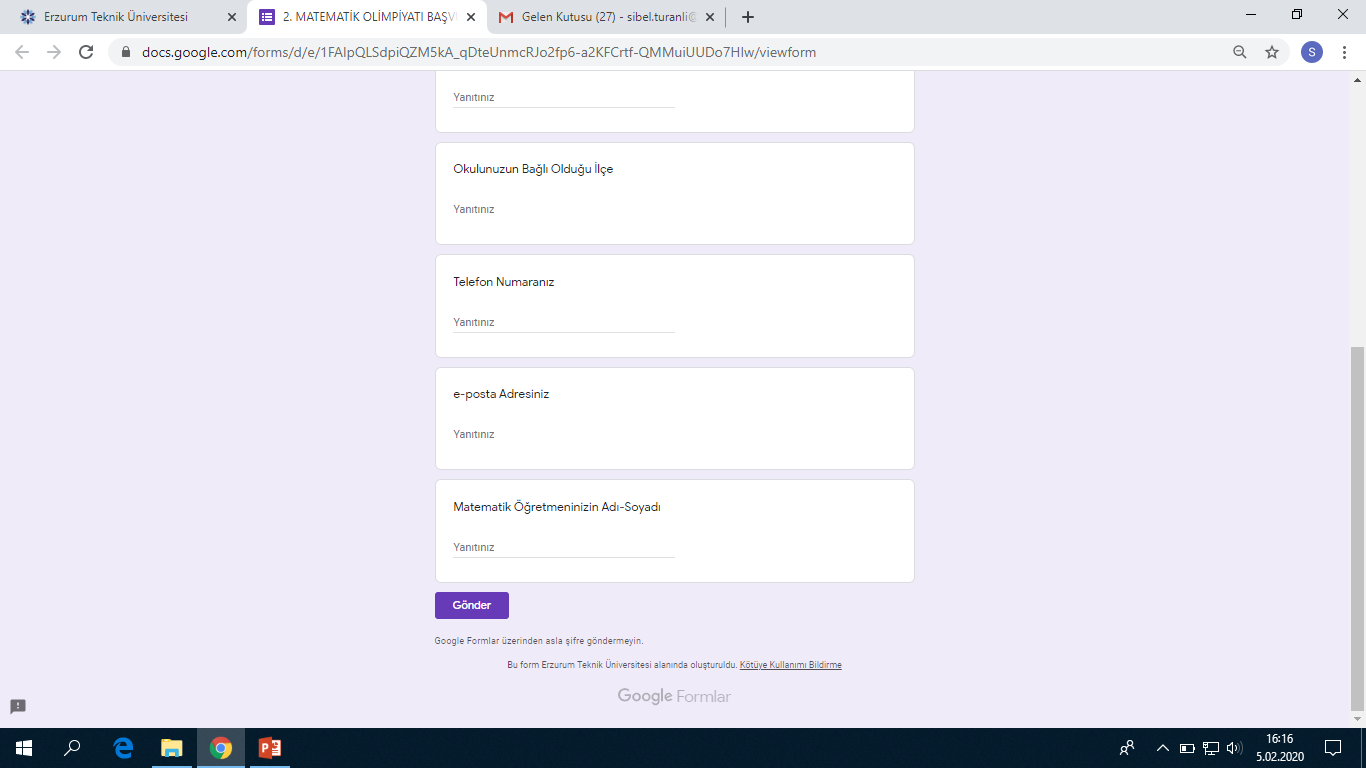 Matematik Olimpiyatı Tarih ve Yeri
Olimpiyat sınavı 31 Mart 2020 tarihinde saat 14:00 da 
Erzurum Teknik Üniversitesi Fen Fakültesi Binasında yapılacaktır. Aynı gün saat 13:00 da Fen Fakültesi Konferans salonunda 
Prof. Dr. Hüseyin AYDIN’ın sunumu ile ‘Doğa ve Fibonacci Sayıları’ konferansı düzenlenecektir.
Ödül Töreni ve Ödüller
Ödül töreni 14 Nisan 2020 Salı günü saat 14:00 de Erzurum Teknik Üniversitesi  Fen Fakültesi konferans salonunda yapılacaktır.
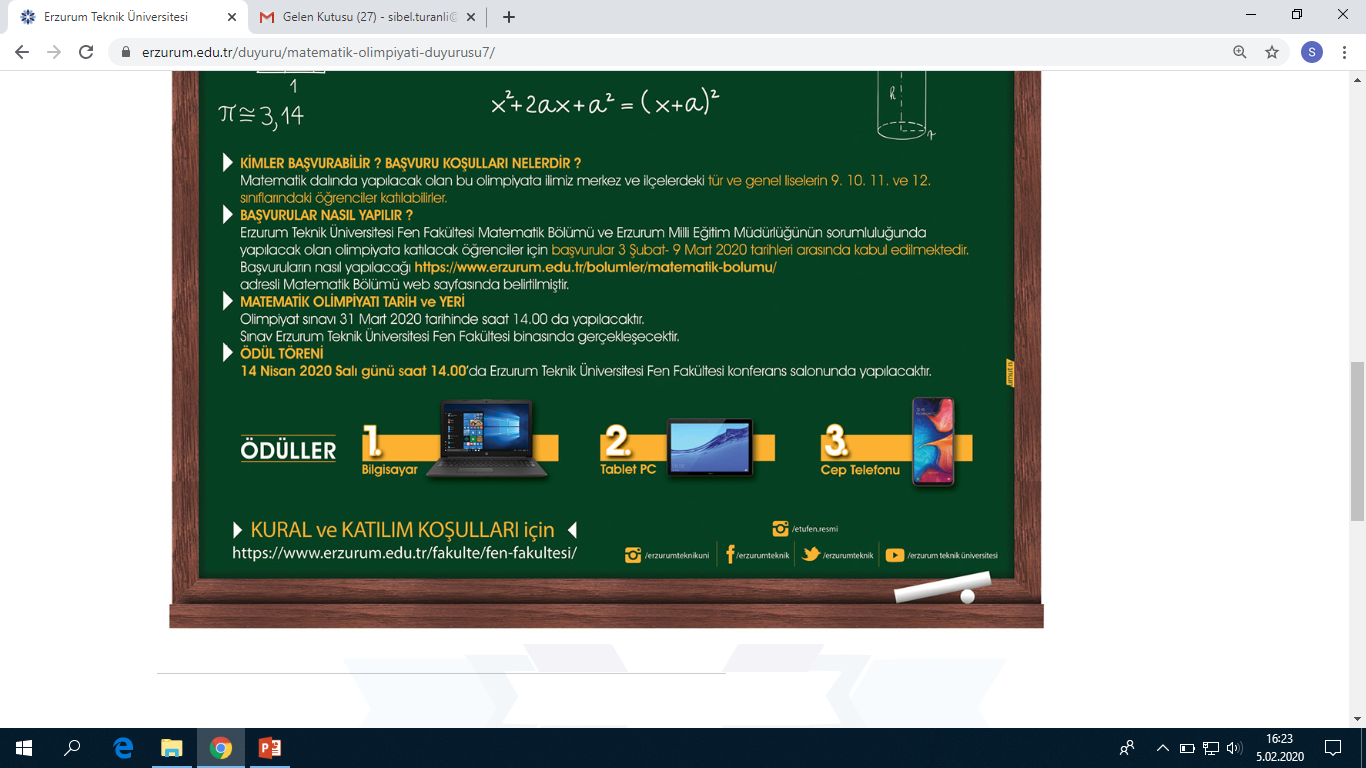 Örnek Sorular
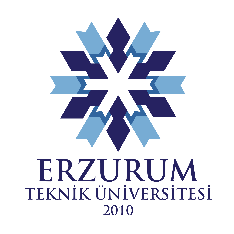 Dinlediğiniz İçin Teşekkürler…